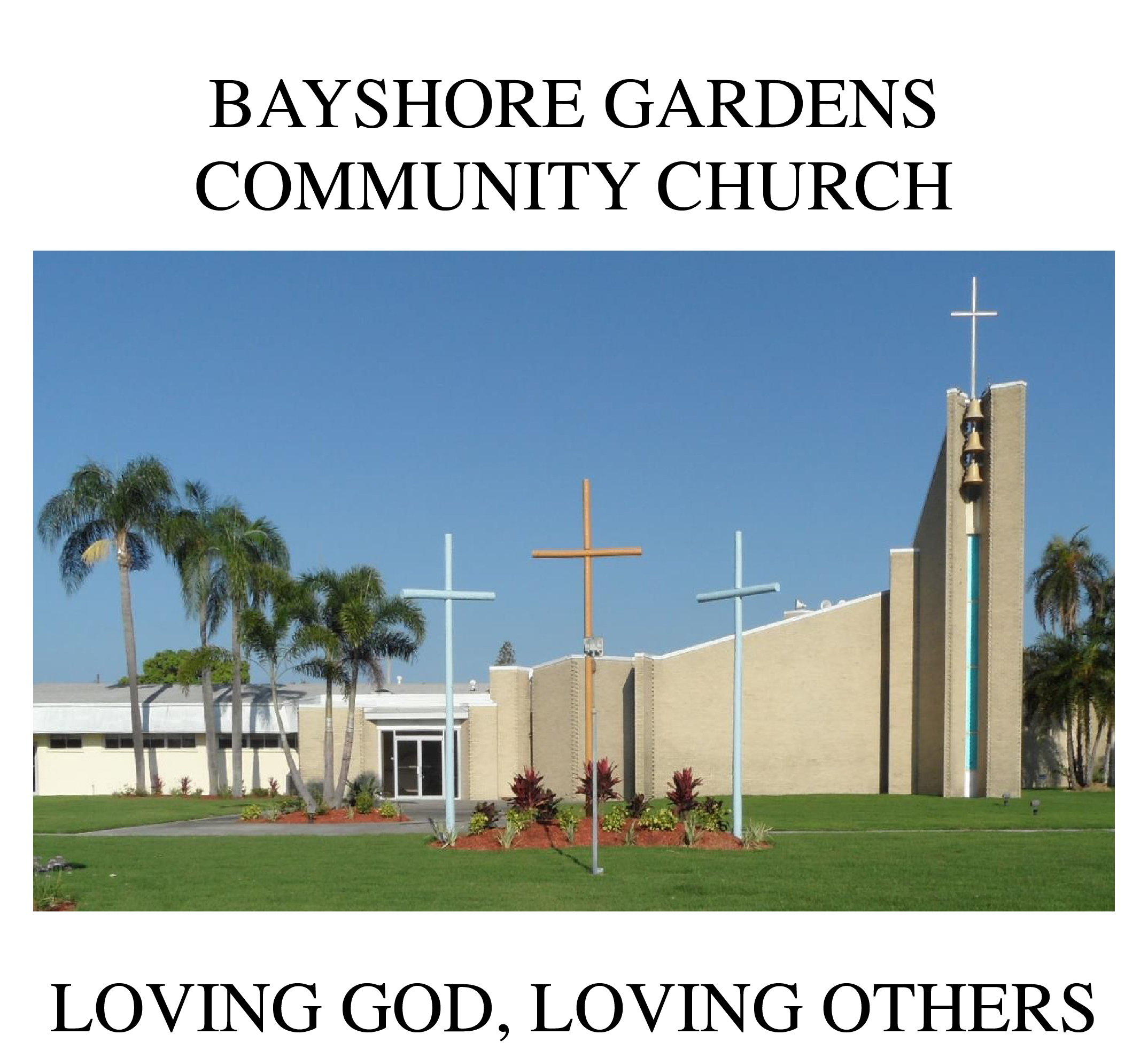 To all who are spiritually weary and seek rest; to all who are sad and long for comfort; to all who struggle and desire victory; to all who sin and need a Savior; to all who are strangers and want friendship; to all who hunger and thirst for something real and lasting; and to all who come here, this church opens wide her doors and offers welcome in the name of the Lord Jesus Christ
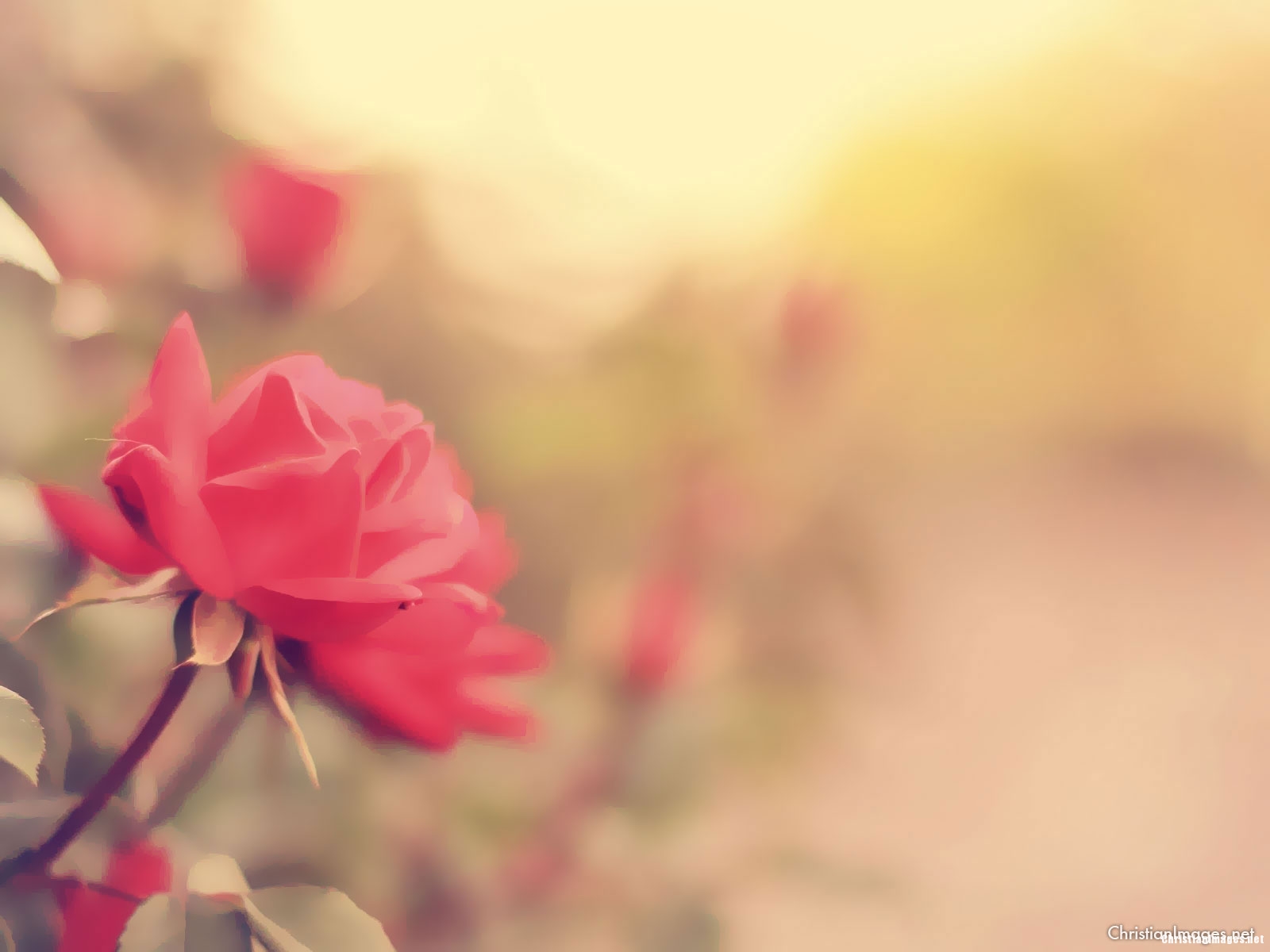 Please Silence Cell Phones At This Time
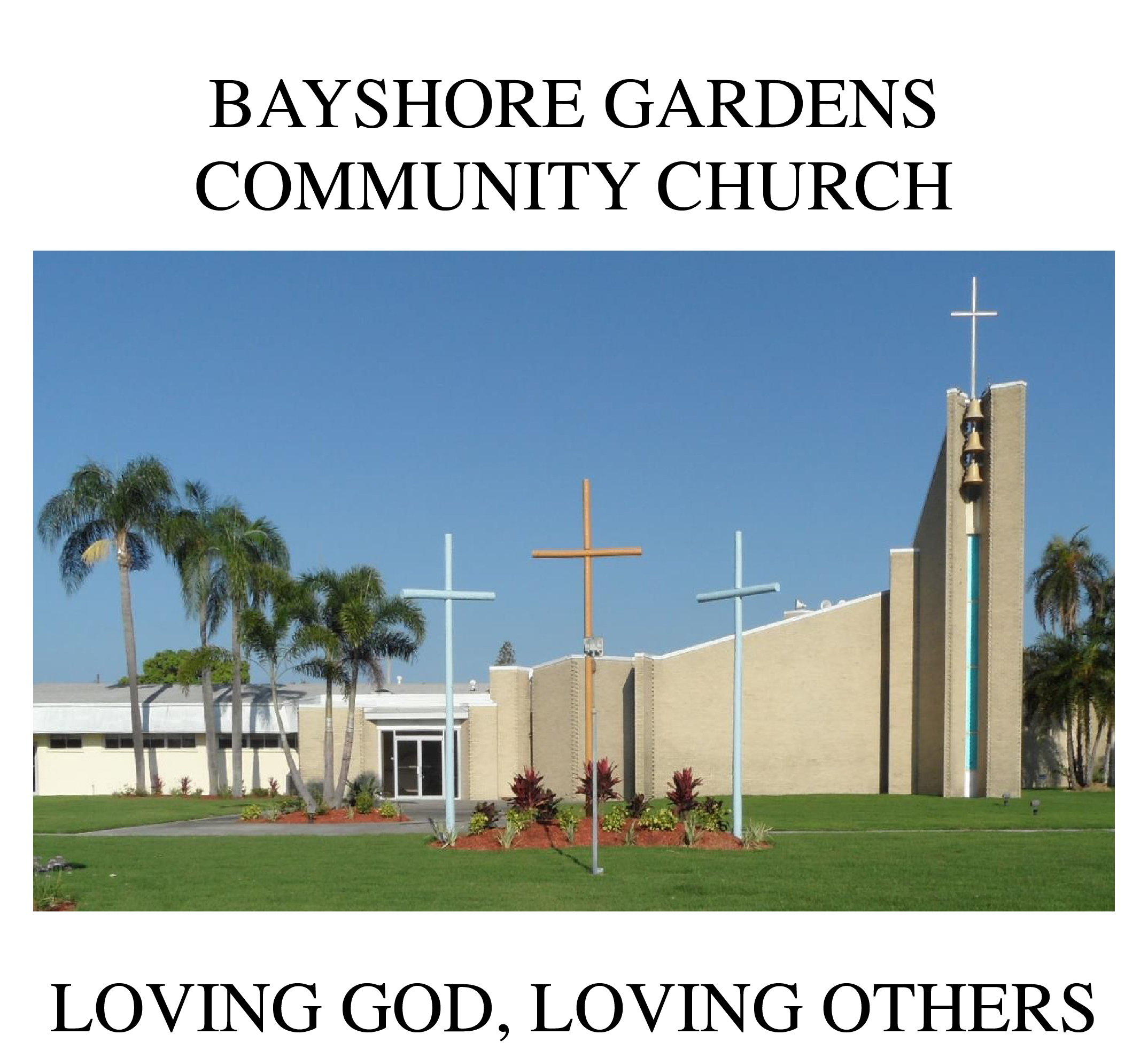 He’s Got The Whole World In His HandsHymn #562
He’s got the whole world in His hands,He’s got the whole world in His hands,He’s got the whole world in His hands,He’s got the whole world in His hands.
He’s got the wind and the rain in His hands,He’s got the wind and the rain in His hands,He’s got the wind and the rain in His hands,He’s got the whole world in His hands
He’s got the tiny little baby in His handsHe’s got the tiny little baby in His handsHe’s got the tiny little baby in His handsHe’s got the whole world in His hands
He’s got you and me brother in His hands,He’s got you and me sister in His hands,He’s got you and me brother in His hands,He’s got the whole world in His hands
WELCOME
Victory In JesusHymn # 353
I heard an old, old story,How a Savior came from gloryHow He gave His life on Calvary to save a wretch like me.
I heard about His groaning,of His precious blood’s atoning,Then I repented of my sins and won the victory.
O victory in Jesus,my Savior forever!He sought me and bo’t me with His redeeming blood. He loved me ere I knew Him,and all my love is due Him.He plunged me to victory beneath the cleansing flood.
I heard about His healing, of His cleansing power revealing,how He made the lame to walk again and caused the blind to see.
And then I cried “Dear Jesus,come and heal my broken spirit”And somehow Jesus came and bro’t to me the victory
O victory in Jesus,my Savior forever!He sought me and bo’t me with His redeeming blood. He loved me ere I knew Him,and all my love is due Him.He plunged me to victory beneath the cleansing flood.
I heard about a mansion,He has built for me in glory,and I heard about the streets of gold beyond the crystal sea
About the angels singing,and the old redemption story;And some sweet day I’ll sing up there the song of victory.
O victory in Jesus,my Savior forever!He sought me and bo’t me with His redeeming blood. He loved me ere I knew Him,and all my love is due Him.He plunged me to victory beneath the cleansing flood.
Call To WorshipElder Roy Palk, Liturgist
Leader:Everlasting God, in whom we live and move and have our being: You have made us for yourself, so that our hearts are restless until they rest in you.
People:Give us purity of heart and strength of purpose, that no selfish passion may hinder us from knowing your will, no weakness keep us from doing it;
Leader: that in your light we may see light clearly, and in your service find perfect freedom through Jesus Christ, our Lord,
People:who lives and reigns with you and the Holy Spirit, one God, now and forever. Amen.
Prayer of confession
Gracious God, our sins are too heavy to carry, too real to hide, and too deep to undo.
Forgive what our lips tremble to name, what our hearts can no longer bear, and what has become for us a consuming fire of judgment.
Set us free from a past that we cannot change; open to us a future in which we can be changed;
and grant us grace to grow more and more in your likeness and image; through Jesus Christ, the light of the world.
A Moment forSilent Confession
Words of AssuranceandPardon of the GospelEileen Herring, Liturgist
Hear the good news! Who is in a position to condemn?Only Christ, and Christ died for us, Christ rose for us, Christ reigns in power for	us, Christ prays for us.
Anyone who is in Christ is a new creation!The old life has gone; a new life has begun.
Know that you are forgiven, and be at peace.Thanks be to God!
O How He Loves You and MeHymn # 349
O how He loves you and me!O how He loves you and me!He gave His life, what more could He do? O how He loves you;  O how He loves me; O how He loves you and me!
Jesus to Calv’ry did go;His love for sinners to show,What He did there bro’t hope from despair. O how He loves you;  O how He loves me; O how He loves you and me!
Teaching Moment“How Perfect Should We Be?”Pastor Dustin
The Lord’s Prayer

OUR FATHER, WHO ART IN HEAVEN,
HALLOWED BE THY NAME.
THY KINGDOM COME, THY WILL BE DONE, 
ON EARTH AS IT IS IN HEAVEN.
GIVE US THIS DAY OUR DAILY BREAD,
AND FORGIVE US OUR DEBTS AS WE FORGIVE OUR DEBTORS;
AND LEAD US NOT INTO TEMPTATION 
BUT DELIVER US FROM EVIL.
FOR THINE IS THE KINGDOM,
AND THE POWER, AND THE GLORY FOREVER
AMEN
OFFERTORY
Offsite contributions can be made via Tithely.comthe instructions are on our website bayshoregardenscommunitychurch.comor checks can be mailed to6228 26th street westBradenton FL 34207
Doxology
Praise God 
from whom all blessings flow;
Praise Him, 
all creatures here below;
Praise Him 
above, ye heav’nly host;
Praise Father, 
Son, and Holy Ghost.
Nothing  but the BloodHymn # 337
What can wash away my sin?Nothing but the blood of Jesus;What can make me whole again?Nothing but the blood of Jesus.
O precious is the flowThat makes me white as snow;No other fount I know,Nothing but the blood of Jesus.
For my pardon this I seeNothing but the blood of Jesus;For my cleansing, this my plea,Nothing but the blood of Jesus.
O precious is the flowThat makes me white as snow;No other fount I know,Nothing but the blood of Jesus.
Nothing can for sin atone,Nothing but the blood of Jesus;Naught of good that I have doneNothing but the blood of Jesus.
O precious is the flowThat makes me white as snow;No other fount I know,Nothing but the blood of Jesus.
This is all my hope and peace,Nothing but the blood of Jesus;This is all my righteousnessNothing but the blood of Jesus.
O precious is the flowThat makes me white as snow;No other fount I know,Nothing but the blood of Jesus.
THE PASTORAL BENEDICTION

God has a plan for you and,
you are EXACTLY where God wants you to be.
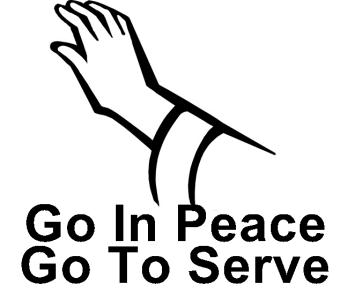